Geometriya
8-sinf
Mavzu:
Uchburchaklar xossalariga doir masalalar yechish.
O‘qituvchi
Yusupjonova Shaxnoza Mirzatillayevna
Turli tomonli
Teng yonli
Teng tomonli
Uchburchaklar
O‘tkir burchakli
O‘tmas burchakli
To‘g‘ri burchakli
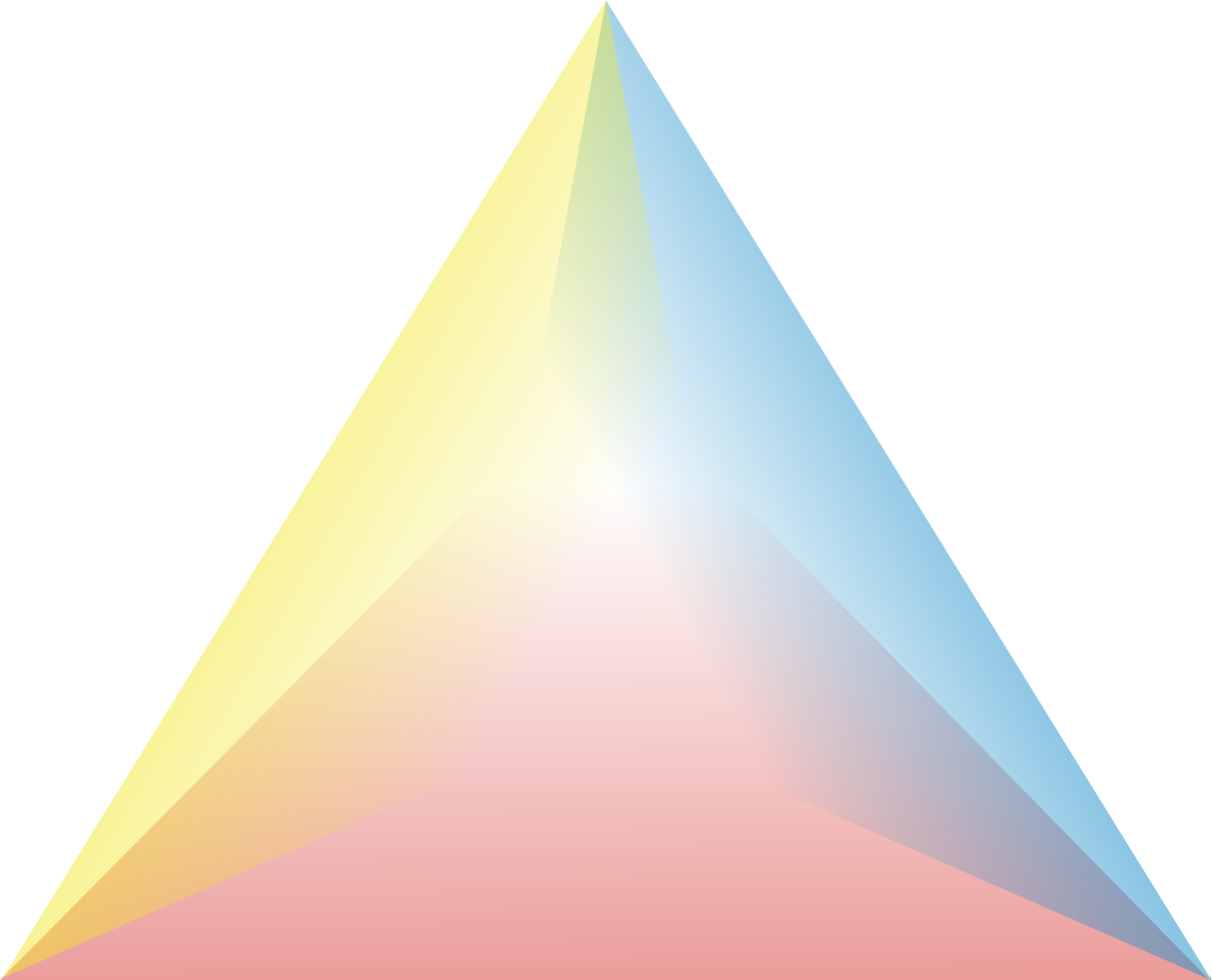 Ichki burchak
xossasi
Tashqi burchak 
xossasi
Teng tomonli∆
xossasi
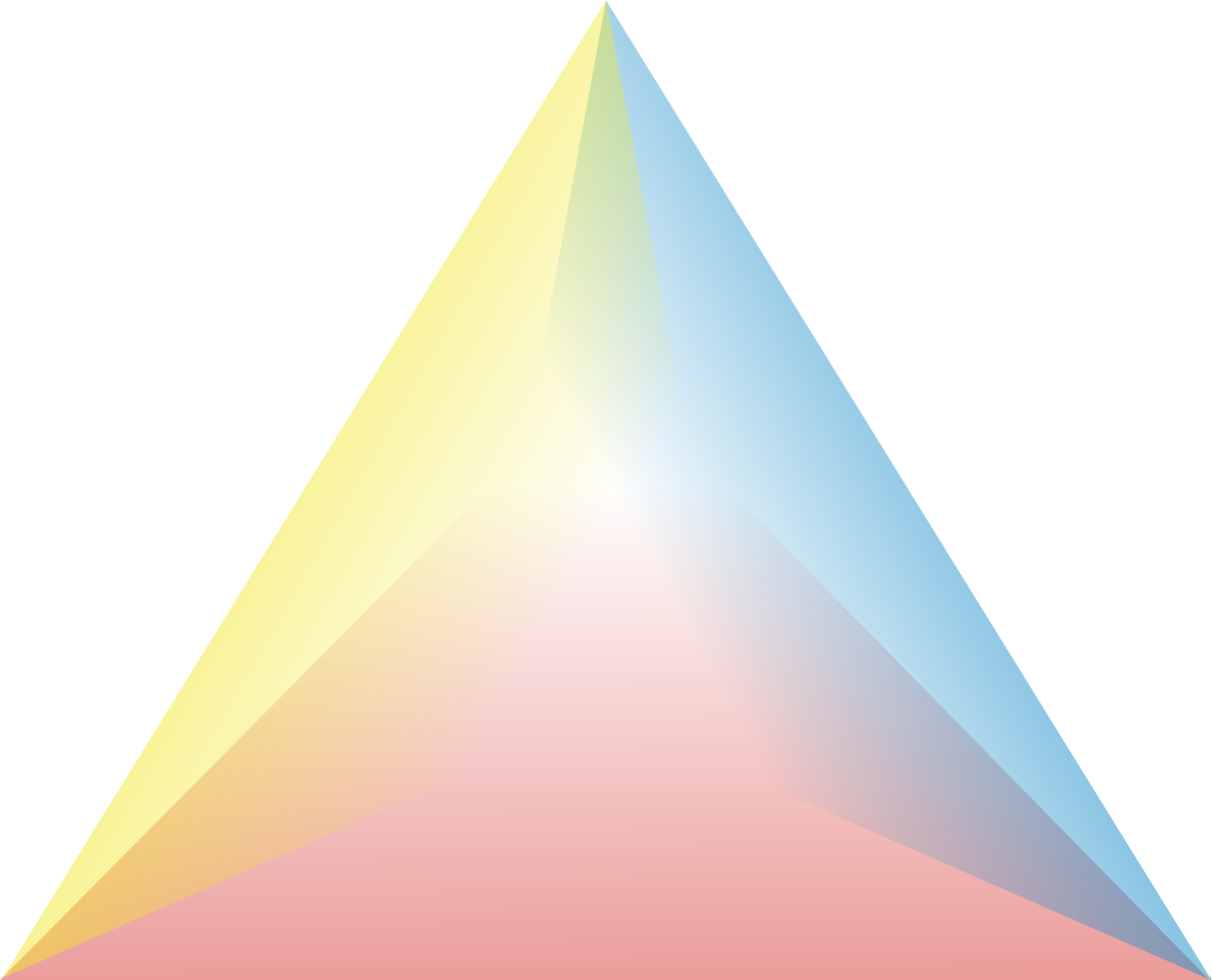 c = 2a (30°)
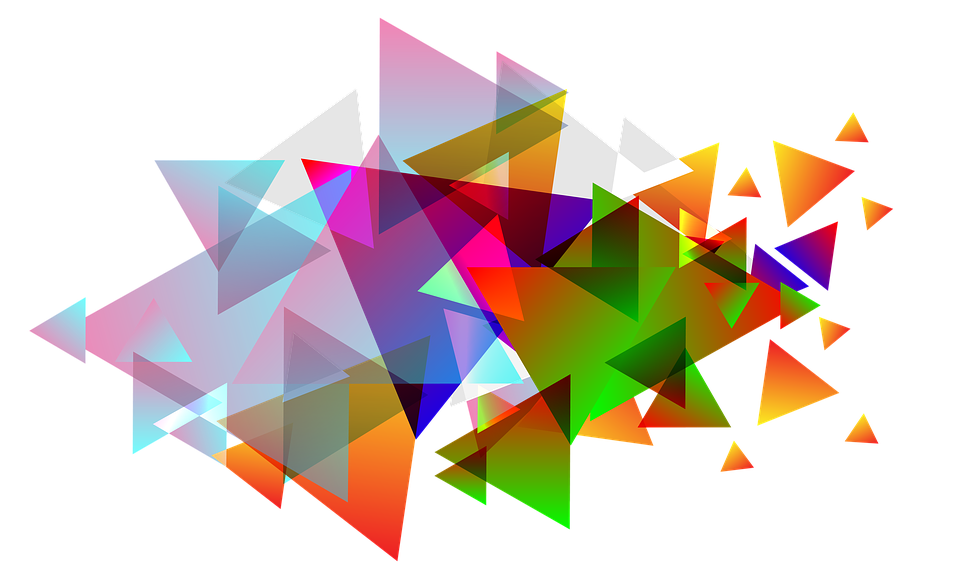 90° li∆
O‘tmas burchakli∆
O‘tkir burchakli∆
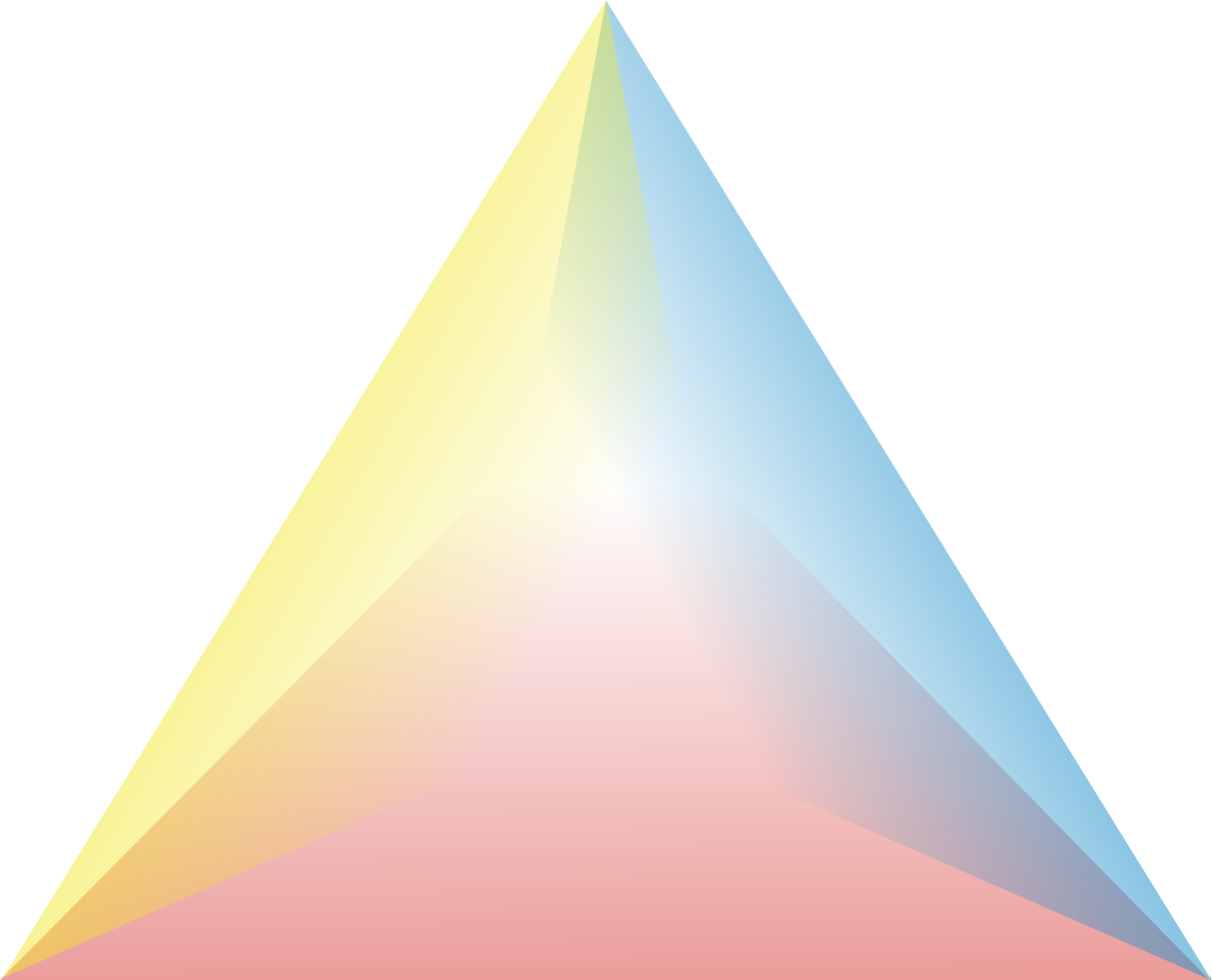 90° li∆
Teng yonli∆
Teng tomonli∆
Masala
6
6
c = 2b (30°)
B
30°
c
120°
60°
C
A
b
Javob: 12 sm
7
Masala
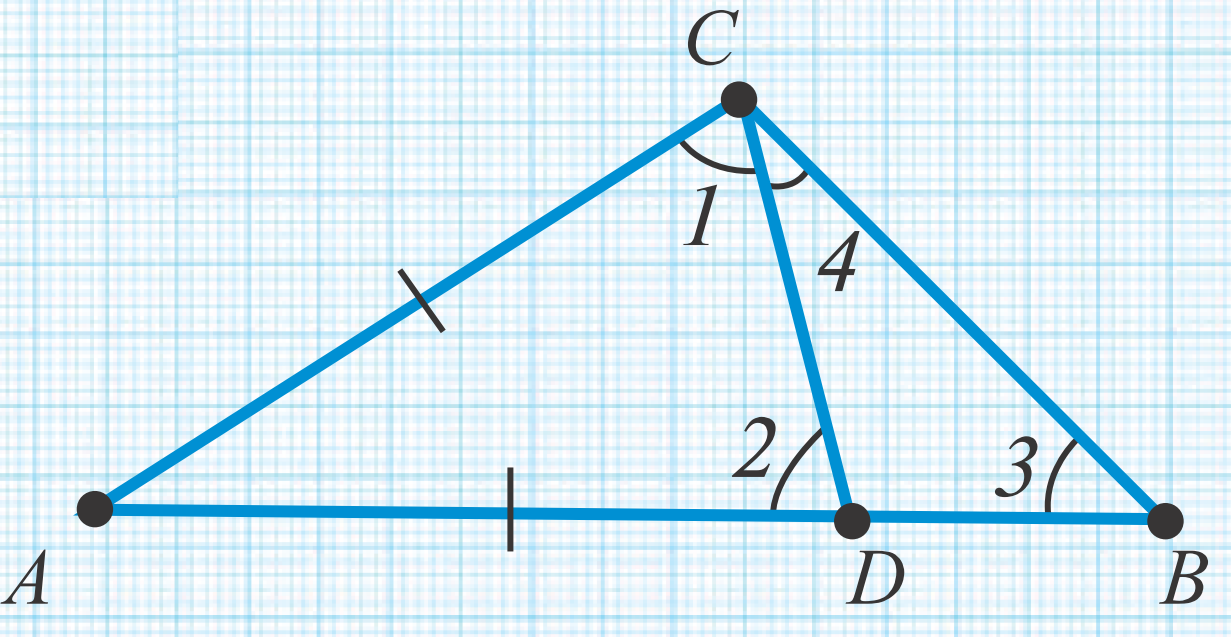 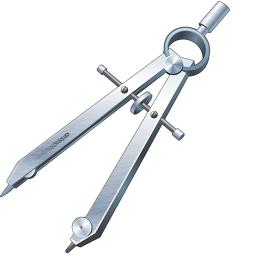 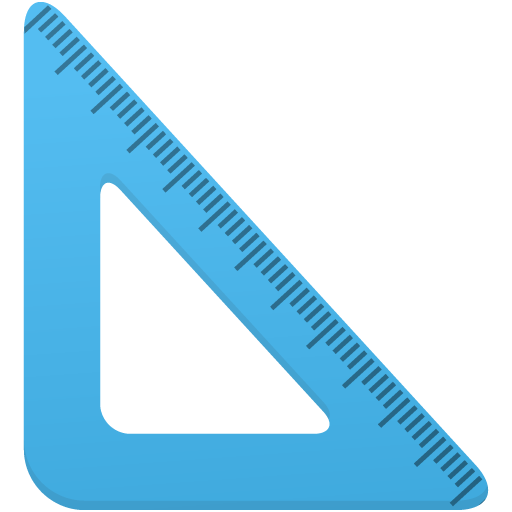 8
8
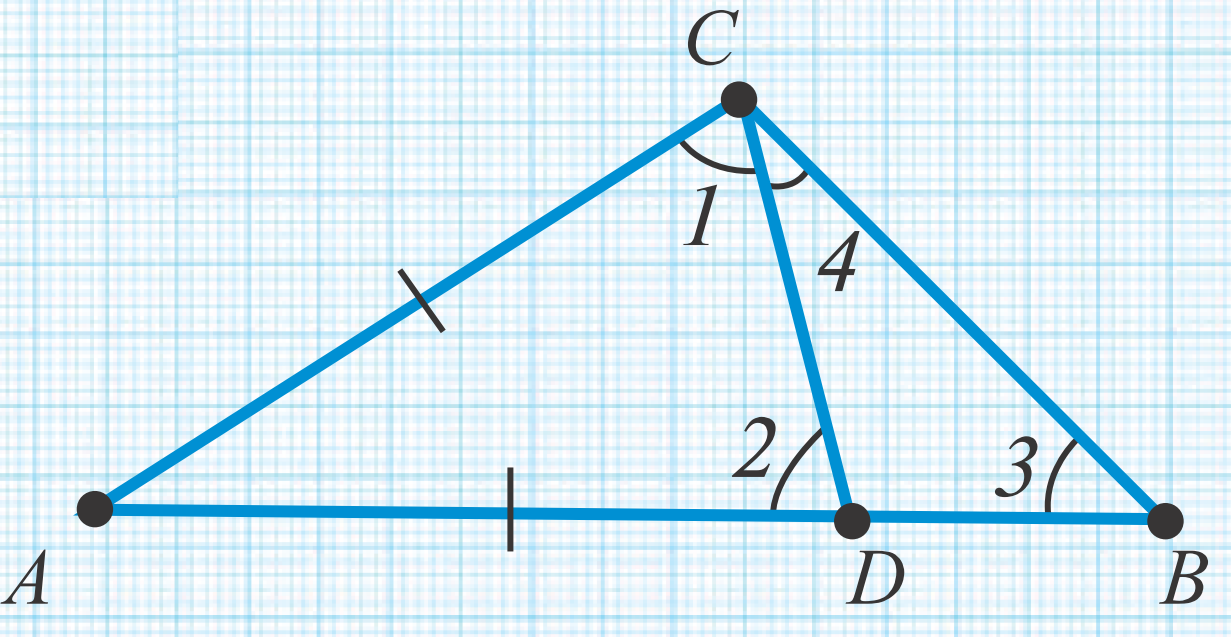 9
9
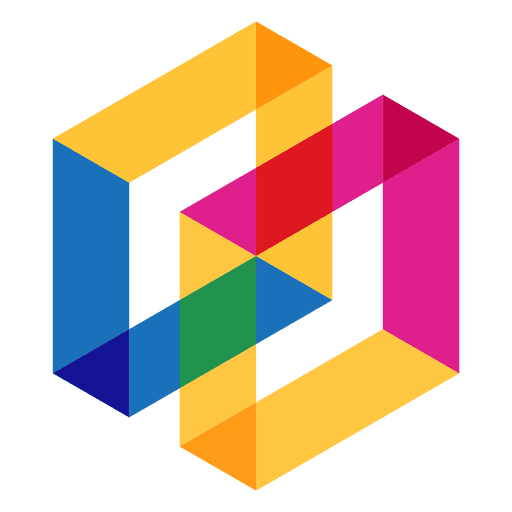 10-masala (4- bet)
Uchburchakning 117⁰ li tashqi burchagiga qo‘shni bo‘lmagan ichki burchaklarning nisbati 5:4 kabi. Uchburchakning ichki burchaklarini toping.
10
10
B
5x
4x
C
A
Y:1) 5x+4x =117⁰
        9x = 117⁰
         x=117⁰:9
         x=13⁰
117°
19-masala (4- bet)
To‘g‘ri burchakli ABC uchburchaknig C burchagi to‘g‘ri, A uchidagi tashqi burchagi esa 136⁰ ga teng. B burchakni toping.
C
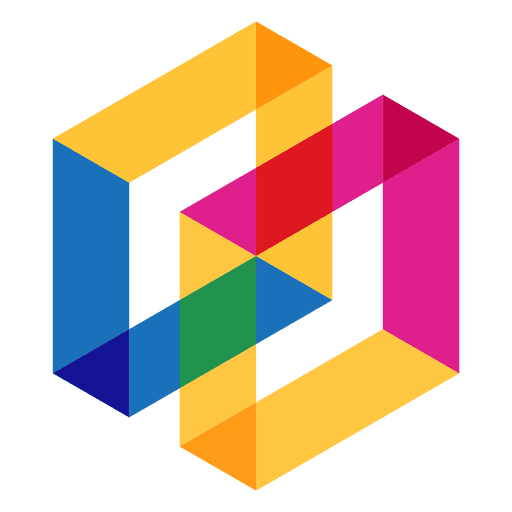 B
A
B
?
136⁰
A
C
Javob: 46⁰
Masala
To‘g‘ri burchakli teng yonli uchbur-chakning peremetri 24cm, gipotenuza-ning uzunligi 6 cm ortiq bo‘lsa,gipote-nuza uzunligini toping?
Yechim:
P=2a+c
Yechish:
 24= 2a+a+6
    3a = 24-6
    3a = 18
    a=18:3
    a=6 (cm)         c=6+6=12 (cm)
Berilgan:
△ABC - 90⁰ li,
       teng yonli.
P = 24 cm
a=b -? cm
c = a+6 -? cm
a+6
a
a
Javob: 6 cm va 12 cm
Mustaqil bajarish uchun topshiriqlar
Darslikning 4- sahifasidagi
       13,- 16,- 18- masalalarni yechish.
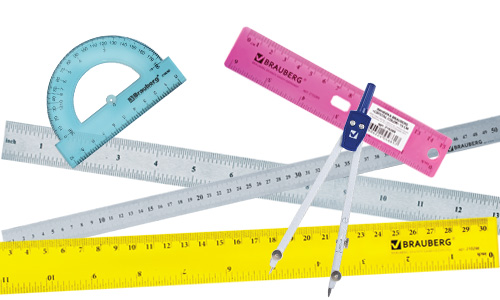